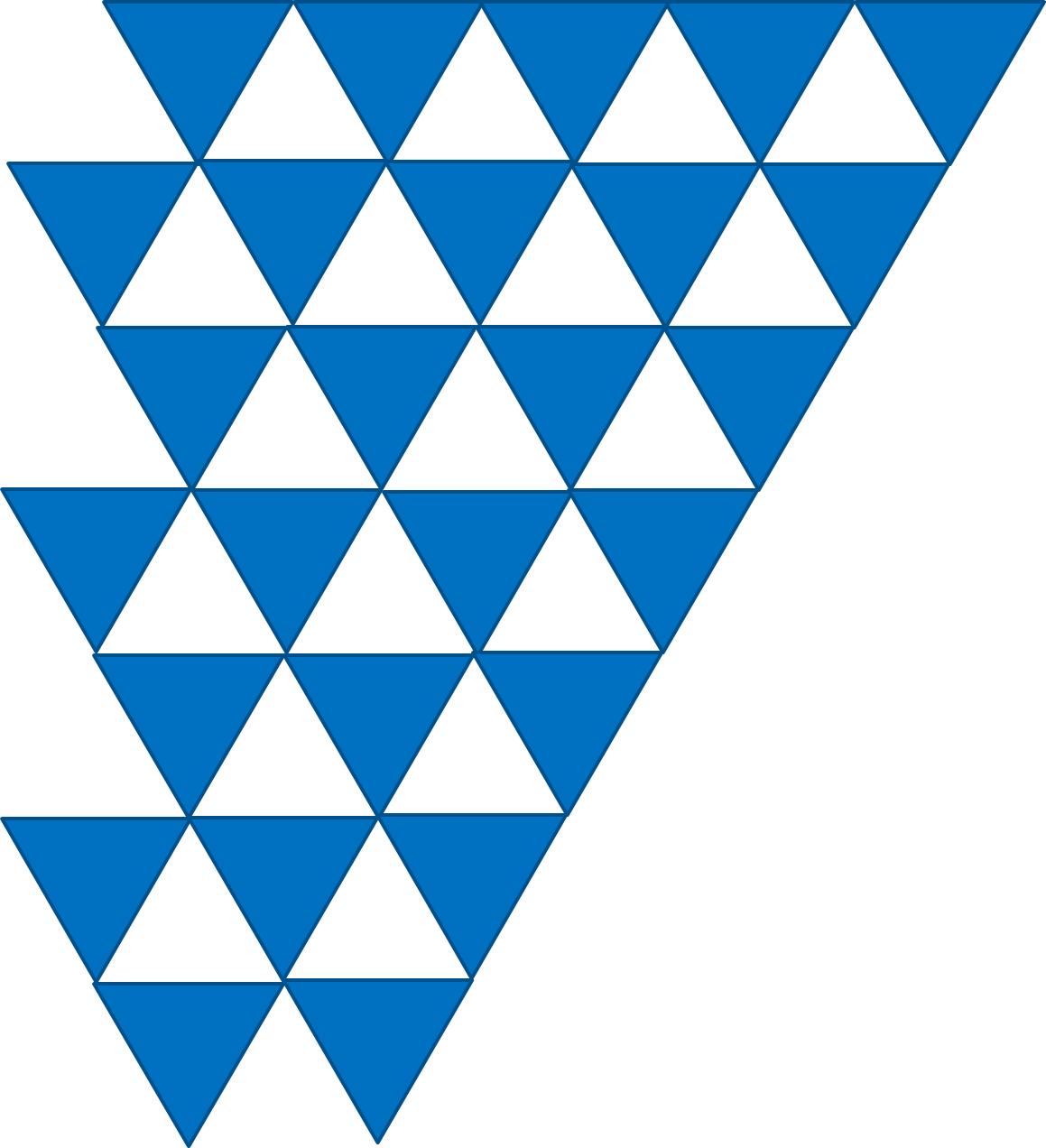 20XX
商务总结汇报PPT模板
请输入公司名称
汇报人：xiazaii
1
年度工作概述
目录 
CONTENTS
2
工作完成情况
3
成功项目展示
4
工作存在不足
5
明年工作计划
点击输入标题内容
单击编辑标题
单击编辑标题
单击此处可编辑内容单击此处可编辑内容单击此处可编辑内容单击此处可编辑内容
单击此处可编辑内容单击此处可编辑内容单击此处可编辑内容单击此处可编辑内容
单击编辑标题
单击编辑标题
单击此处可编辑内容单击此处可编辑内容单击此处可编辑内容单击此处可编辑内容
单击此处可编辑内容单击此处可编辑内容单击此处可编辑内容单击此处可编辑内容
点击输入标题内容
单击编辑标题
单击编辑标题
单击编辑标题
单击编辑标题
单击可编辑内容
单击可编辑内容
单击可编辑内容
单击可编辑内容
单击可编辑内容
单击可编辑内容
单击可编辑内容
单击可编辑内容
单击可编辑内容
单击可编辑内容
单击可编辑内容
单击可编辑内容
单击可编辑内容
单击可编辑内容
单击可编辑内容
单击可编辑内容
点击输入标题内容
单击编辑标题

单击此处可编辑内容
单击此处可编辑内容
单击此处可编辑内容
单击编辑标题

单击此处可编辑内容
单击此处可编辑内容
单击此处可编辑内容
单击编辑标题

单击此处可编辑内容
单击此处可编辑内容
单击此处可编辑内容
单击编辑标题

单击此处可编辑内容
单击此处可编辑内容单击此处可编辑内容
点击输入标题内容
单击编辑标题
单击此处可编辑内容单击此处可编辑内容单击此处可编辑内容单击此处可编辑内容
单击编辑标题
单击此处可编辑内容单击此处可编辑内容单击此处可编辑内容单击此处可编辑内容
单击编辑标题
单击此处可编辑内容单击此处可编辑内容单击此处可编辑内容单击此处可编辑内容
单击编辑标题
单击此处可编辑内容单击此处可编辑内容单击此处可编辑内容单击此处可编辑内容
单击编辑标题
单击编辑标题
单击编辑标题
单击编辑标题
1
年度工作概述
目录 
CONTENTS
2
工作完成情况
3
成功项目展示
4
工作存在不足
5
明年工作计划
点击输入标题内容
单击编辑标题
单击此处可编辑内容单击此处可编辑内容单击此处可编辑内容
单击编辑标题
单击此处可编辑内容单击此处可编辑内容单击此处可编辑内容
单击编辑标题
单击此处可编辑内容单击此处可编辑内容单击此处可编辑内容
单击编辑标题
单击此处可编辑内容单击此处可编辑内容单击此处可编辑内容
点击输入标题内容
单击编辑标题
单击编辑标题
单击编辑标题
单击编辑标题
单击编辑标题
单击此处可编辑内容单击此处可编辑内容单击此处可编辑内容
单击此处可编辑内容单击此处可编辑内容单击此处可编辑内容
单击此处可编辑内容单击此处可编辑内容单击此处可编辑内容
单击此处可编辑内容单击此处可编辑内容单击此处可编辑内容
单击此处可编辑内容单击此处可编辑内容单击此处可编辑内容
点击输入标题内容
单击编辑标题
单击此处可编辑内容单击此处可编辑内容
单击此处可编辑内容单击此处可编辑内容
Step 1
单击编辑标题
单击此处可编辑内容单击此处可编辑内容
单击此处可编辑内容单击此处可编辑内容
Step 2
单击编辑标题
Step 3
单击此处可编辑内容单击此处可编辑内容
单击此处可编辑内容单击此处可编辑内容
单击编辑标题
Step 4
单击此处可编辑内容单击此处可编辑内容
单击此处可编辑内容单击此处可编辑内容
点击输入标题内容
单击编辑标题01
单击编辑标题02
单击编辑标题03
单击编辑标题04
单击此处可编辑内容单击此处可编辑内容单击此处可编辑内容
单击此处可编辑内容单击此处可编辑内容单击此处可编辑内容
单击此处可编辑内容单击此处可编辑内容单击此处可编辑内容
单击此处可编辑内容单击此处可编辑内容单击此处可编辑内容
单击此处可编辑内容单击此处可编辑内容单击此处可编辑内容
单击此处可编辑内容单击此处可编辑内容单击此处可编辑内容
单击此处可编辑内容单击此处可编辑内容单击此处可编辑内容
单击此处可编辑内容单击此处可编辑内容单击此处可编辑内容
1
年度工作概述
目录 
CONTENTS
2
工作完成情况
3
成功项目展示
4
工作存在不足
5
明年工作计划
点击输入标题内容
02
单击编辑标题
单击此处可编辑内容单击此处可编辑内容单击此处可编辑内容
01
03
单击编辑标题
单击此处可编辑内容单击此处可编辑内容单击此处可编辑内容
单击编辑标题
单击此处可编辑内容单击此处可编辑内容单击此处可编辑内容
04
单击编辑标题
单击此处可编辑内容单击此处可编辑内容单击此处可编辑内容
点击输入标题内容
单击编辑标题
单击此处可编辑内容
单击此处可编辑内容
单击此处可编辑内容
单击编辑标题
单击此处可编辑内容
单击此处可编辑内容
单击此处可编辑内容
单击编辑标题
单击此处可编辑内容
单击此处可编辑内容
单击此处可编辑内容
单击编辑标题
单击此处可编辑内容
单击此处可编辑内容
单击此处可编辑内容
点击输入标题内容
单击编辑标题
单击编辑标题
单击编辑标题
单击编辑标题单击可编辑内容
单击可编辑内容
单击可编辑内容
单击可编辑内容
单击编辑标题单击可编辑内容
单击可编辑内容
单击可编辑内容
单击可编辑内容
单击编辑标题单击可编辑内容
单击可编辑内容
单击可编辑内容
单击可编辑内容
2008
2010
20XX
单击编辑标题单击可编辑内容
单击可编辑内容
单击可编辑内容
单击可编辑内容
单击编辑标题单击可编辑内容
单击可编辑内容
单击可编辑内容
单击可编辑内容
2009
2011
单击编辑标题
单击编辑标题
点击输入标题内容
15%
30%
10%
单击此处编辑内容
单击此处编辑内容
单击此处编辑内容
单击此处编辑内容
单击此处编辑内容
单击此处编辑内容
单击此处编辑内容
单击此处编辑内容
单击此处编辑内容
单击此处编辑内容
单击此处编辑内容
单击此处编辑内容
1
年度工作概述
目录 
CONTENTS
2
工作完成情况
3
成功项目展示
4
工作存在不足
5
明年工作计划
点击输入标题内容
单击编辑标题
单击编辑标题
单击编辑标题
单击编辑标题
单击此处可编辑内容单击此处可编辑内容单击此处可编辑内容
单击编辑标题
单击此处可编辑内容单击此处可编辑内容单击此处可编辑内容
单击编辑标题
单击编辑标题
单击编辑标题
单击编辑标题
单击编辑标题
单击此处可编辑内容单击此处可编辑内容单击此处可编辑内容
单击编辑标题
单击此处可编辑内容单击此处可编辑内容单击此处可编辑内容
单击编辑标题
点击输入标题内容
单击编辑标题
单击编辑标题
单击此处可编辑内容单击此处可编辑内容单击此处可编辑内容
单击此处可编辑内容单击此处可编辑内容单击此处可编辑内容
单击编辑标题
单击编辑标题
单击此处可编辑内容单击此处可编辑内容单击此处可编辑内容
单击此处可编辑内容单击此处可编辑内容单击此处可编辑内容
点击输入标题内容
单击此处可编辑内容单击此处可编辑内容单击此处可编辑内容单击此处可编辑内容
单击此处可编辑内容单击此处可编辑内容单击此处可编辑内容单击此处可编辑内容
标题
单击此处可编辑内容单击此处可编辑内容单击此处可编辑内容单击此处可编辑内容
单击此处可编辑内容单击此处可编辑内容单击此处可编辑内容单击此处可编辑内容
标题
单击此处可编辑内容单击此处可编辑内容单击此处可编辑内容单击此处可编辑内容
单击此处可编辑内容单击此处可编辑内容单击此处可编辑内容单击此处可编辑内容
标题
点击输入标题内容
20XX
35%
65%
单击此处可编辑内容单击此处可编辑内容
单击此处可编辑内容单击此处可编辑内容
单击此处可编辑内容单击此处可编辑内容
单击此处可编辑内容
单击此处可编辑内容单击此处可编辑内容
单击此处可编辑内容单击此处可编辑内容
单击此处可编辑内容单击此处可编辑内容
单击此处可编辑内容
1
年度工作概述
目录 
CONTENTS
2
工作完成情况
3
成功项目展示
4
工作存在不足
5
明年工作计划
点击输入标题内容
关键词
关键词
关键词
关键词
单击此处可编辑内容单击此处可编辑内容单击此处可编辑内容单击此处可编辑内容单击此处可编辑内容
单击此处可编辑内容单击此处可编辑内容单击此处可编辑内容单击此处可编辑内容单击此处可编辑内容
单击此处可编辑内容单击此处可编辑内容单击此处可编辑内容单击此处可编辑内容单击此处可编辑内容
单击此处可编辑内容单击此处可编辑内容单击此处可编辑内容单击此处可编辑内容单击此处可编辑内容
点击输入标题内容
单击此处可编辑内容单击此处可编辑内容单击此处可编辑内容
单击编辑标题
单击此处可编辑内容单击此处可编辑内容单击此处可编辑内容
单击编辑标题
单击编辑标题
单击此处可编辑内容单击此处可编辑内容单击此处可编辑内容
单击编辑标题
单击此处可编辑内容单击此处可编辑内容单击此处可编辑内容
点击输入标题内容
AUDIO
单击编辑标题
NETWORK
单击此处可编辑内容单击此处可编辑内容单击此处可编辑内容单击此处可编辑内容单击此处可编辑内容
单击编辑标题
单击此处可编辑内容单击此处可编辑内容单击此处可编辑内容单击此处可编辑内容单击此处可编辑内容
PRINT
单击编辑标题
CREATIVE
单击此处可编辑内容单击此处可编辑内容单击此处可编辑内容单击此处可编辑内容单击此处可编辑内容
单击编辑标题
单击此处可编辑内容单击此处可编辑内容单击此处可编辑内容单击此处可编辑内容单击此处可编辑内容
点击输入标题内容
单击编辑标题
单击编辑标题
单击编辑标题
单击编辑标题
单击编辑标题
单击此处可编辑内容单击此处可编辑内容单击此处可
单击此处可编辑内容单击此处可编辑内容单击此处可
单击此处可编辑内容单击此处可编辑内容单击此处可编辑内容
单击此处可编辑内容单击此处可编辑内容单击此处可编辑内容
单击此处可编辑内容单击此处可编辑内容
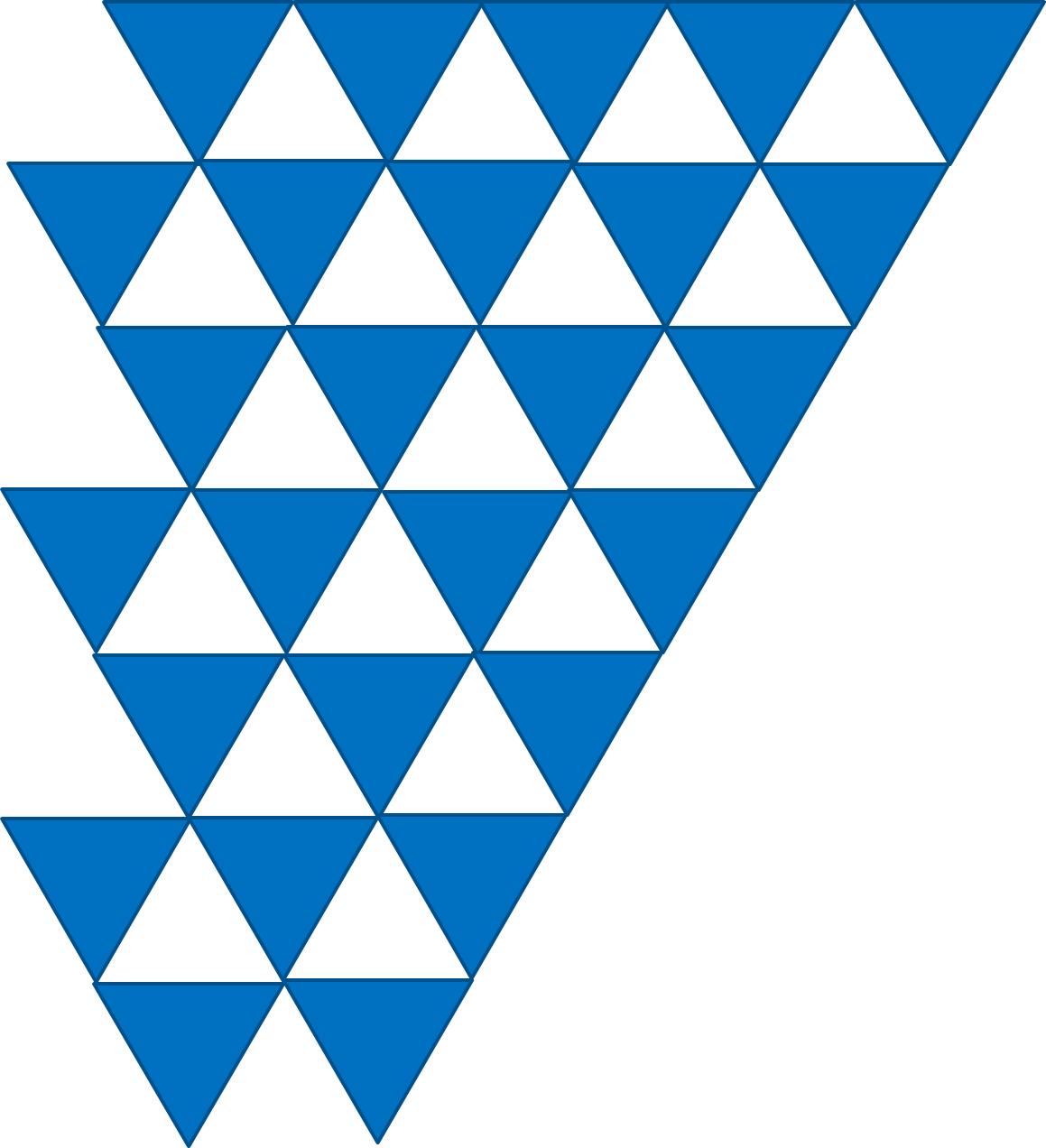 LOGO
谢谢观看
请输入公司名称
汇报人：xiazaii